Entrepreneurship & The Strategic Management of Place
David Audretsch
Link between Entrepreneurship & Economic Growth
“Our lacunae in the field of entrepreneurship needs to be taken seriously because there is mounting evidence that the key to economic growth and productivity improvements lies in the entrepreneurial capacity of an economy”
 EU President, Romano Prodi
[Speaker Notes: Why not “Evolving from Physical Capital...“ (Moving / Shifting / …)]
What Determines Entrepreneurship Across Geographic Space?
“What is the most striking feature of the geography of economic activity? The short answer is surely concentration…production is remarkably concentrated in space.”	--Paul Krugrman 
The Geography of Trade (MIT Press, 1991)
Entrepreneurship activity similarly varies substantially across geographic space	-- Glaeser, Kerr & Kerr, “Entrepreneurship and Urban Growth: An Empirical Assessment with Historical Mines,” Review of Economics and Statistics, 2015
Determinants of Entrepreneurship Across Geographic Space
Factors & Resources – human capital, social capital, knowledge, labor force composition,  growth
Spatial Structure & Organization – clusters, diversity (human & industry), industry composition
Alternative View Why Entrepreneurship Varies Across Geographic Space
Culture--Saxenien, Regional Advantage, (Harvard University Press, 1994)-- Acemoglu & Robinson, Why Nations Fail: The Origins of Power, Prosperity (Profile Books, 2012)
Mandate for Entrepreneurship Policy--U.S. Small Business Innovation Research (SBIR) Program-- Lisbon Council of Europe, 2000
Can Policy Make a Difference? Is Entrepreneurship Capital Endogenous or Exogenous?
“Industry Structure, Entrepreneurship & Culture”
	-- Michael Stuetzer, Martin Obschonka & David Audretsch, forthcoming in the European Economic Review, 2016
Purpose of Paper
Contemporary observed spatial patterns of entrepreneurship activity actually reflect and are shaped by the variation of a very long-term underlying context of entrepreneurship culture
Entrepreneurship culture across geographic space  reflected by historical presence of large-scale industries that negatively impacts entrepreneurship
Theory
Large-scale industries offer fewer entrepreneurial opportunities for startups
Large-scale industries characterized by low-skill jobs leading to less accumulation of entrepreneurial skills
Lack of entrepreneurs and entrepreneurial role models
Low social acceptance of entrepreneurship
Methodology
Historical context of the industrial revolution in Great Britain by using the distance to coalfields as an instrument for the presence of large-scale industries

Cultural imprint from presence of large-scale industries in 1891 – textiles & metal
British Coal Fields
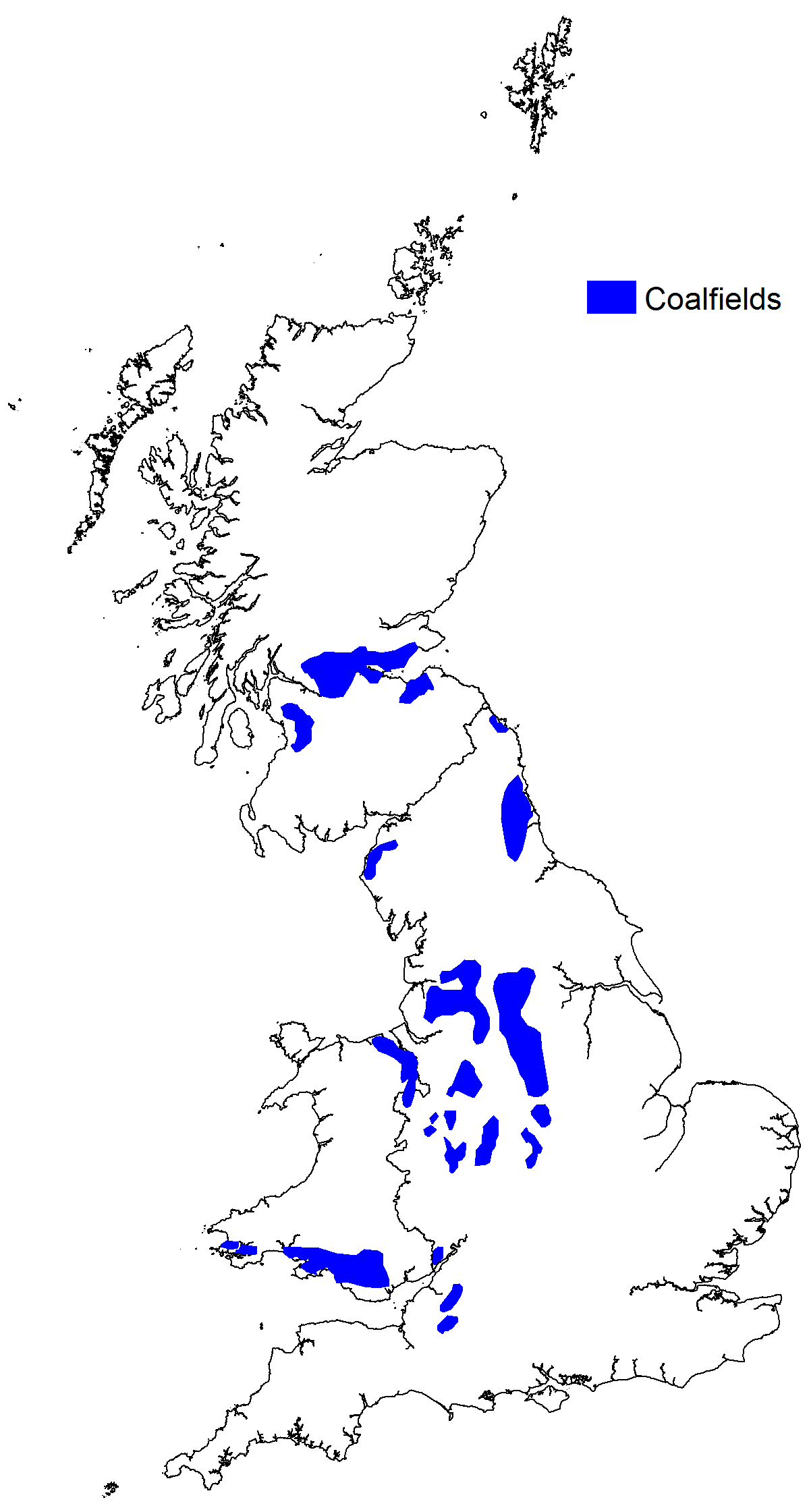 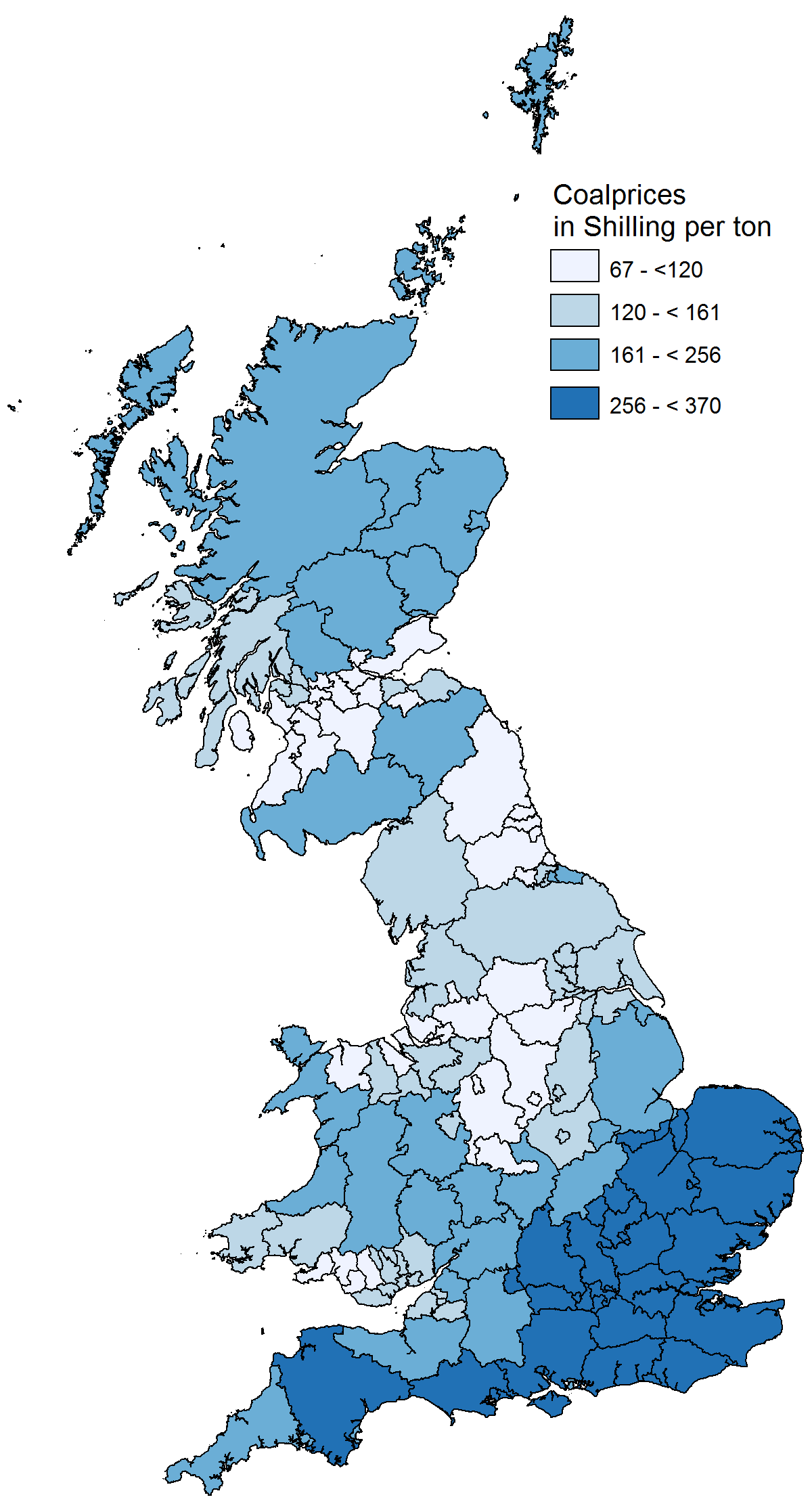 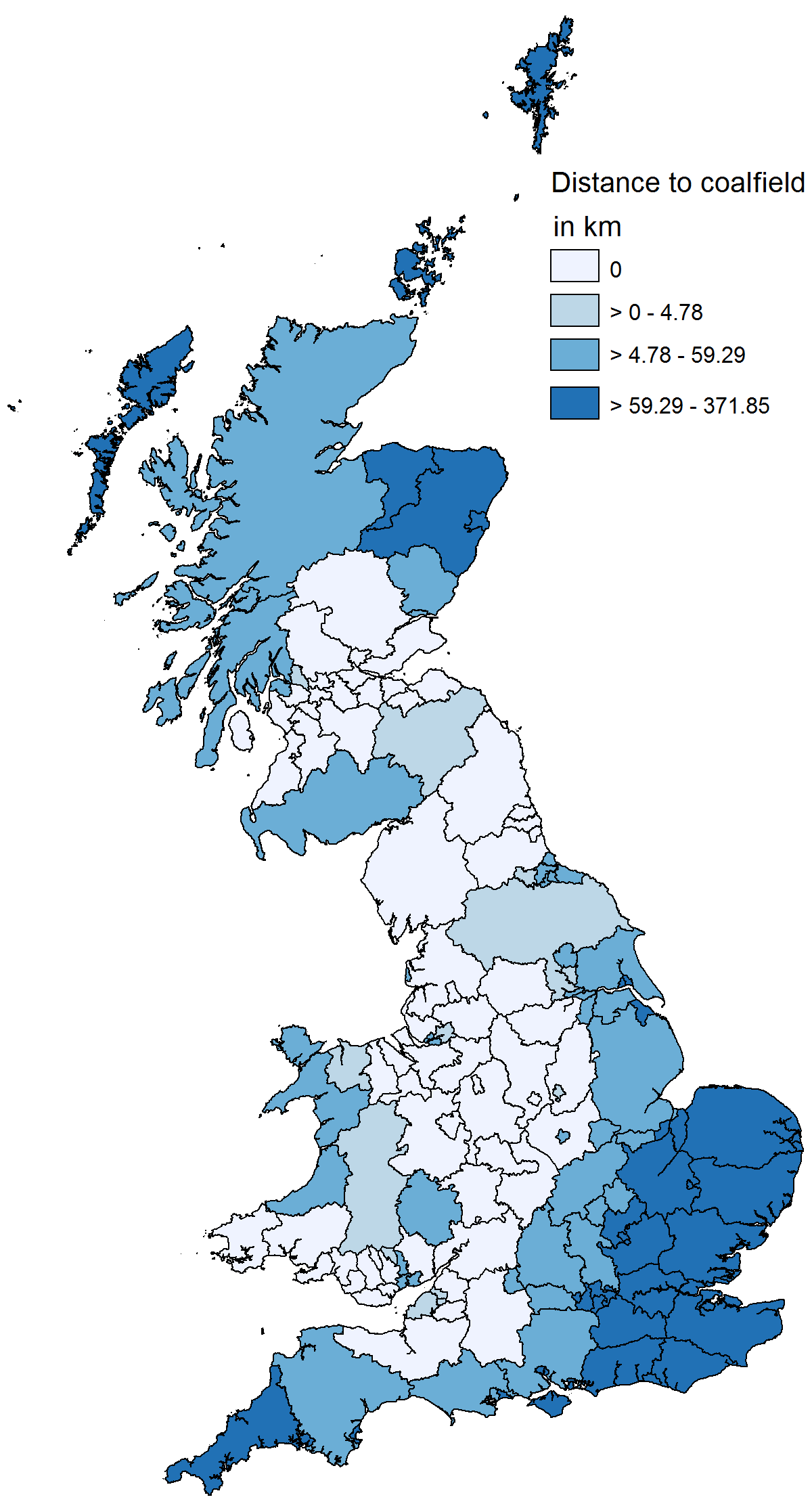 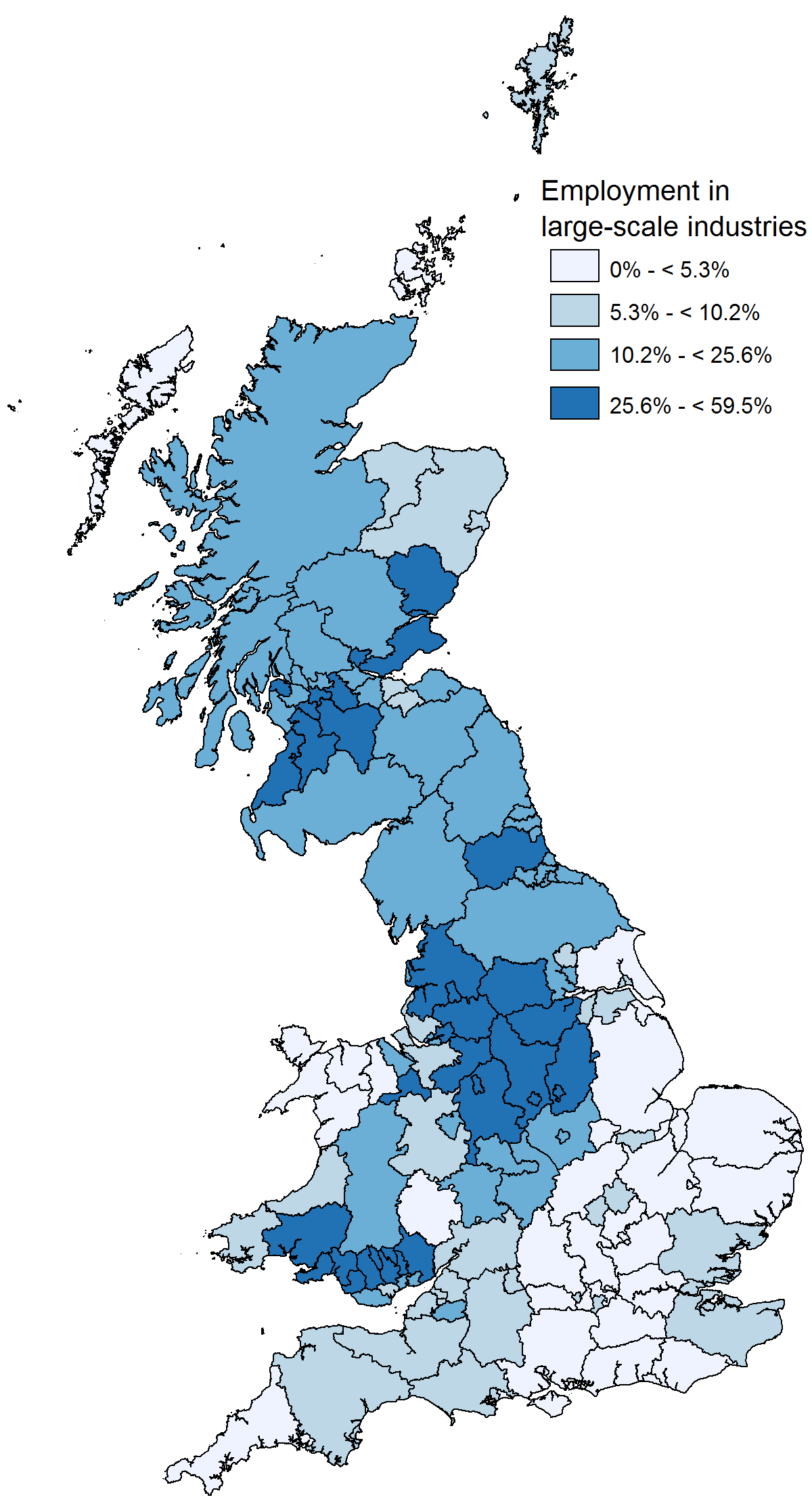 Industry Structure (1891) & Characteristics (1901)
Entrepreneurship Measures, 2011
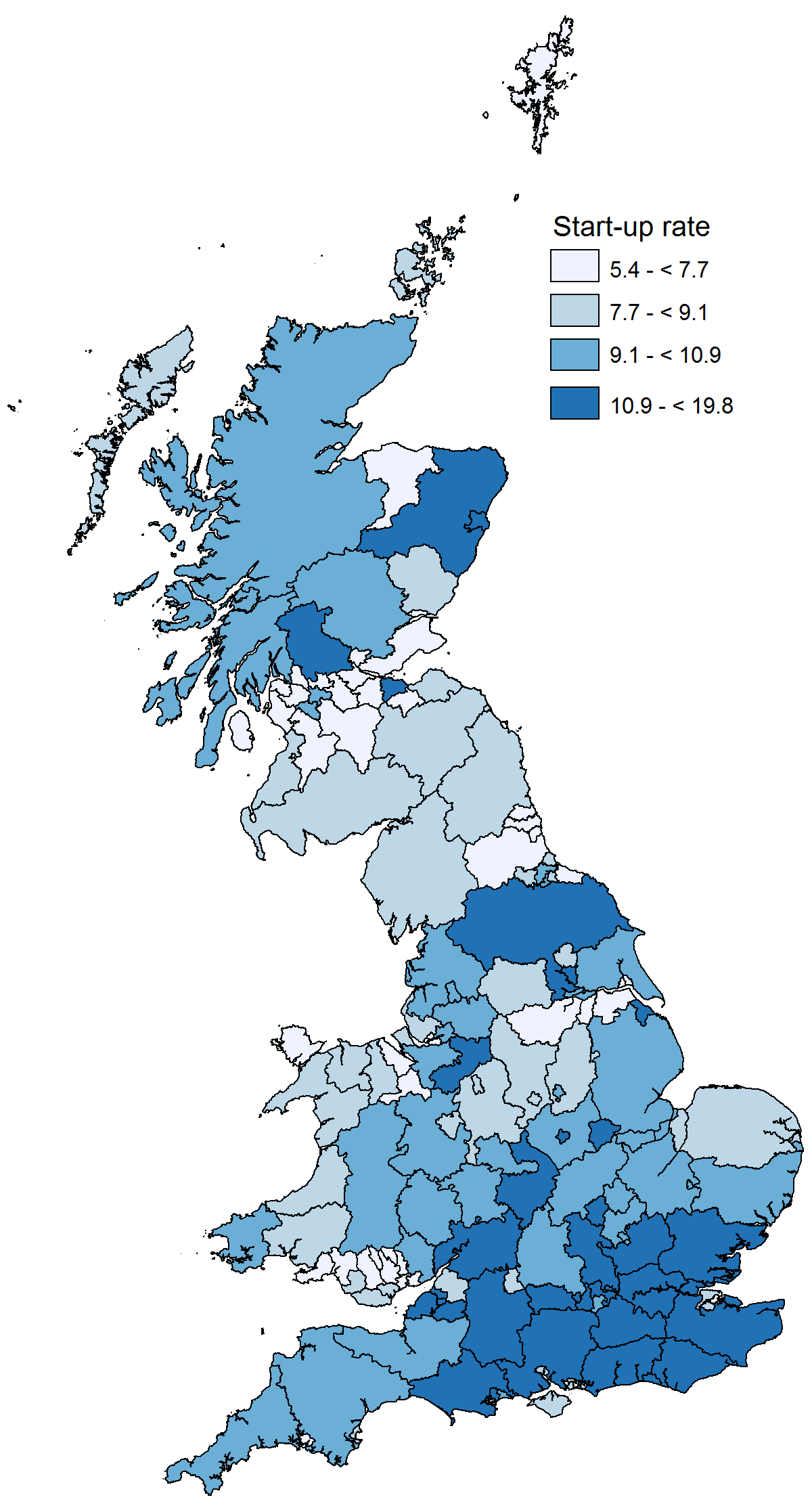 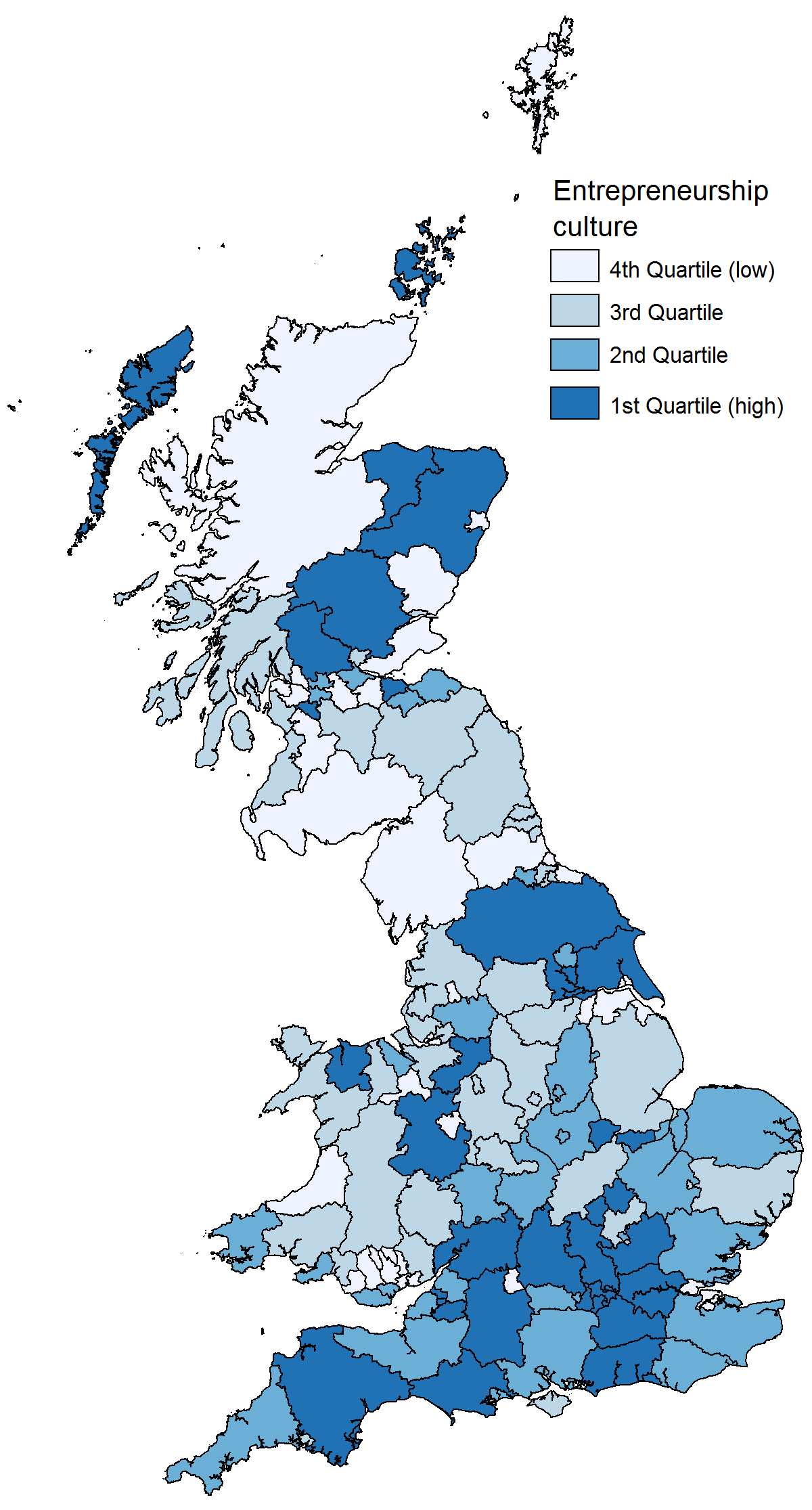 Instrumental variable regressions
Robustness check with contemporary controls
Robustness check with entrepreneurial culture based on youth residence
Robustness check using 1813-1820 male employment data
Mediation analysis
Indirect evidence for industry structure effects
Main Findings
Presence of large-scale industries in British regions in the 19th century negatively affects contemporary entrepreneurial activity
Entrepreneurship capital may have long, historical imprint that is difficult to overcome
May be incompatible with EU Smart Specialization Strategy
Entrepreneurship capital may be more exogenous than endogenous
Standortpolitik
Locational policies

Strategic Management of Place
Variations in Economic Performance Across Geographic Space (unemployment rate, 2014)
What is the Strategic Management of Place?
“Combine liberal amounts of technology, entrepreneurs, capital, and sunshine. Add one (1) University. Stir vigorously.”
	-- Gordon Moore, Founder, Intel
Factors & Resources
Physical Capital (Robert Solow)
Natural Resources (David Riccardo)
Unskilled Labor
Skilled Labor
Human Capital (Gary Becker)
Creative Class (Richard Florida)
Knowledge (Paul Romer)
Spatial Structure & Organization
Clusters (Michael Porter, The Competitive Advantage of Nations, Harvard University Press, 1994)
Specialization (Ken Arrow)
Diversification (Jane Jacobs)
Market Power (Alfred Chandler)
(Localized) Competition (Ed Glaeser)
Entrepreneurship
Global Linkages
Human Dimension
Networks, linkages & interactions – social capital (AnnaLee Saxenien, Regional Advantage, Harvard University Press, 1994)
Leadership (Al Link, A Generosity of Spirit, Duke University Press, 1995)
Identity & Image (Albert O. Hirschman, Exit, Voice and Loyalty, Harvard University Press, 1970)
Policy
Institutions
Absorptive capacity mechanisms
Capabilities
Global benchmarking
Context Matters
Conclusions
Is Entrepreneurship Exogenous or Endogenous?
Can Policy Make A Difference?
Answer may not be “yes” or “no” but rather depend upon context